Администрация Туриловского сельского поселения
~ БЮДЖЕТ  ДЛЯ  ГРАЖДАН ~
Проект бюджета Туриловского сельского поселения Миллеровского района
на 2023 год и на плановый период 
2024 и 2025 годов
2
Администрация Туриловского сельского поселения
Основа формирования проекта бюджета Туриловского сельского поселения Миллеровского района на 2023 год и на плановый период 2024 и 2025 годов
Прогноз социально-экономического развития Туриловского сельского поселения на 2023 – 2025 годы (Постановление Администрации  Туриловского сельского поселения от 28.10.2022 №  90
Проект областного закона «Об областном бюджете на 2023 год и на плановый период 2024 и 2025 годов»
Положения Послания Президента Федеральному Собранию, определяющие бюджетную политику
Основные направления бюджетной и налоговой политики Туриловского сельского поселения
на 2023-2025 годы 
(Постановление Администрации Туриловского сельского поселения от 25.10.2022 № 88)
Муниципальные программы Туриловского сельского поселения
3
Администрация Туриловского сельского поселения
Особенности составления проекта бюджета Туриловского сельского поселения Миллеровского района на 2023 год и на плановый период 2024 и 2025 годов
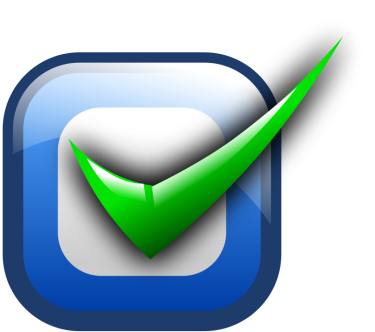 Адаптация экономики к новым геополитическим условиям
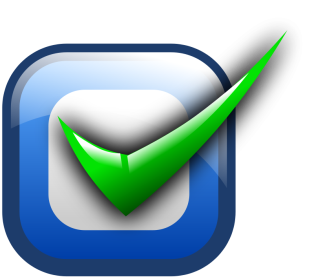 Уточнение объема безвозмездных поступлений, с учетом  проекта областного закона «Об областном бюджете на 2023 год и на плановый период 2024 и 2025 годов» во 2 –м чтении
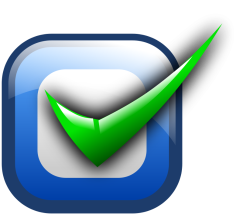 Параметры бюджета сформированы с учетом Плана мероприятий по росту доходного потенциала Туриловского сельского поселения, оптимизации расходов бюджета Туриловского сельского поселения и сокращению муниципального долга Туриловского сельского поселения до 2024 года
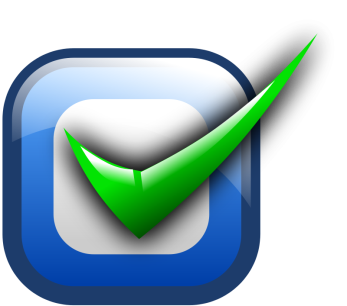 Соблюдение условий в соответствии с заключенными соглашениями по предоставлению из областного бюджета дотаций на выравнивание бюджетной обеспеченности и бюджетных кредитов
4
Администрация Туриловского сельского поселения
Основные направления бюджетной и налоговой политики Туриловского сельского поселения на 2023-2025 годы
Утверждены постановлением Администрации Туриловского сельского поселения от 25.10.2022 № 88
Обеспечение сбалансированности и устойчивости бюджетной системы

  Повышение уровня жизни граждан
Приоритетные цели
Ключевые задачи
Сохранение социальной стабильности
Достижение целей социально-экономического развития Туриловского сельского поселения
5
Администрация Туриловского сельского поселения
Основные приоритеты Туриловского сельского поселения
Обеспечение социального благополучия населения
Пути реализации бюджетной политики
6
Меры, принимаемые для обеспечения сбалансированности бюджета Туриловского сельского поселения Миллеровского района
7
Администрация Туриловского сельского поселения
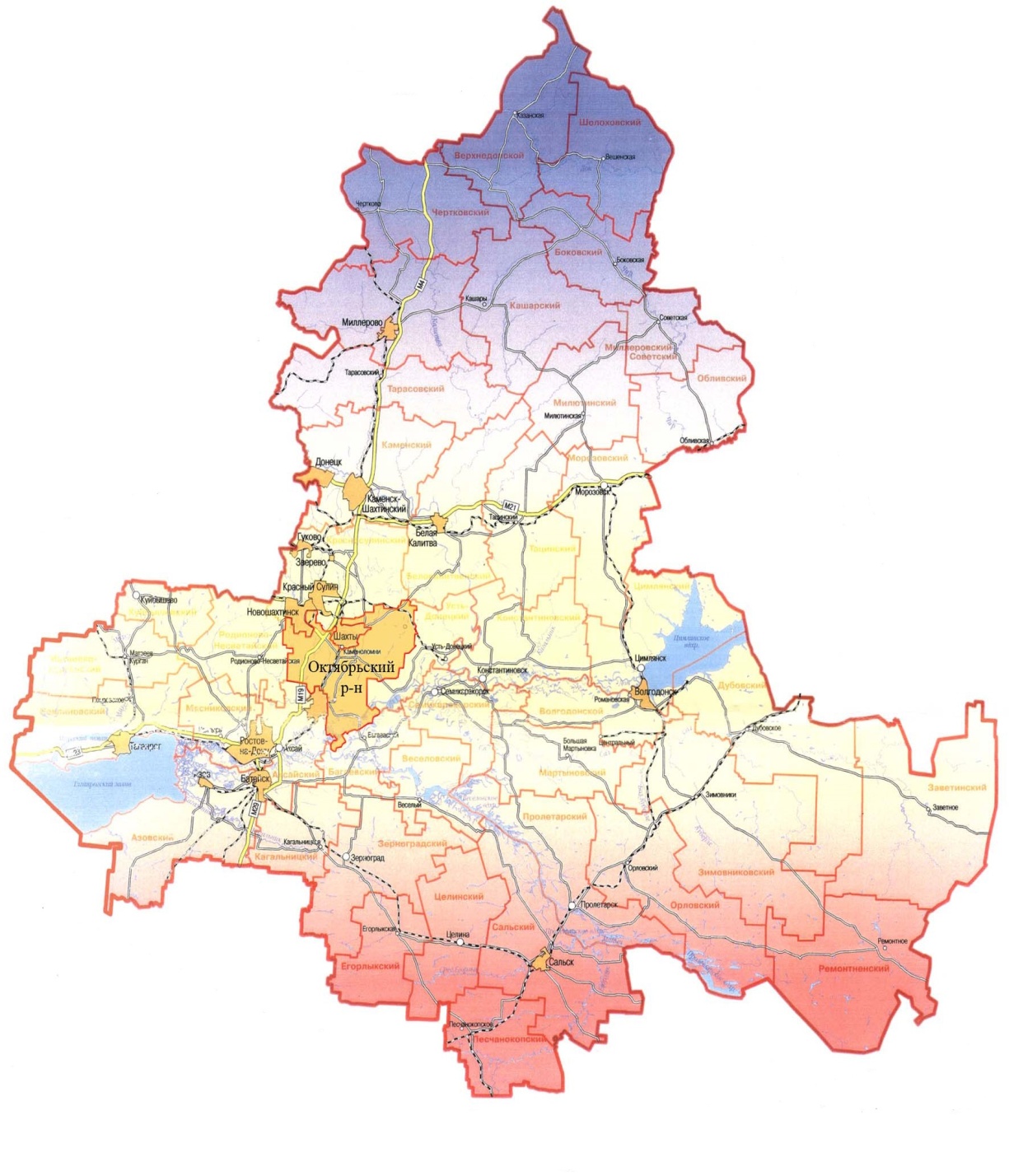 Основные характеристики бюджета Туриловского сельского поселения Миллеровского района на 2023-2025 годы
Тыс. рублей
8
Администрация Туриловского сельского поселения
Основные параметры бюджета Туриловского сельского поселения Миллеровского района на 2023 год
Расходы бюджета 
10 414,1
Доходы бюджета
10 414,1
тыс. рублей
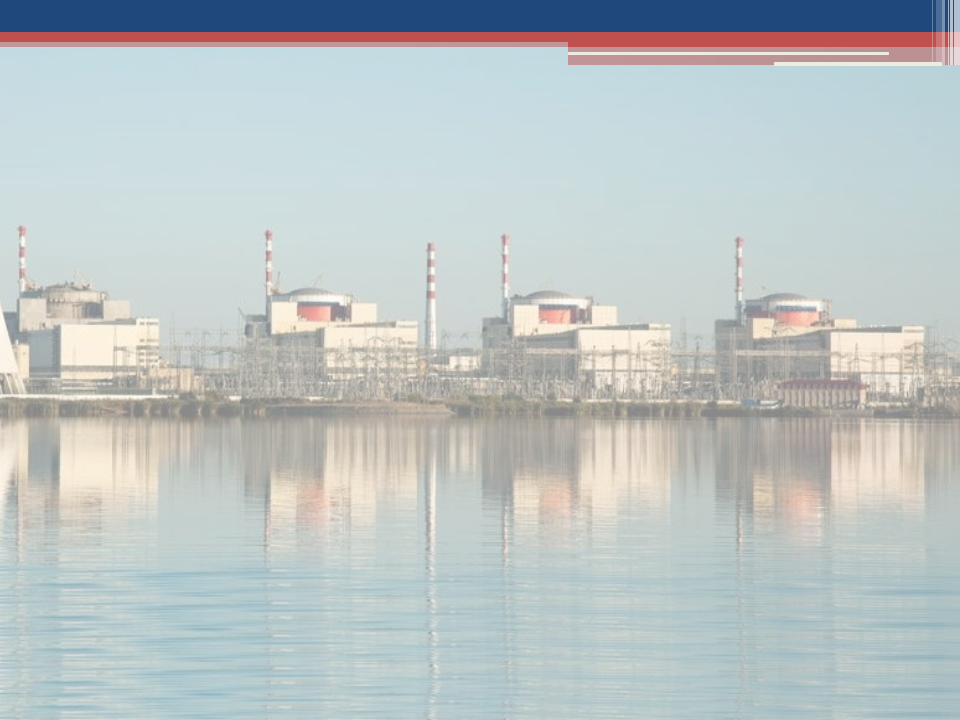 9
Администрация Туриловского сельского поселения
Собственные доходы  бюджета Туриловского сельского поселения Миллеровского района
тыс. рублей
10
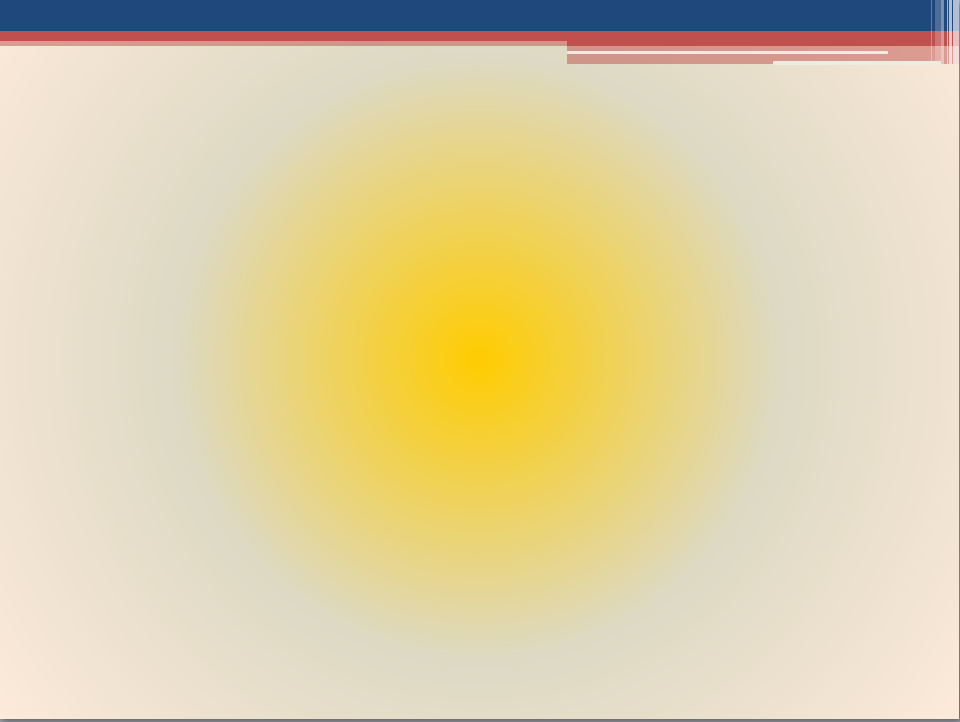 Администрация Туриловского сельского поселения
СТРУКТУРА НАЛОГОВЫХ И НЕНАЛОГОВЫХ ДОХОДОВ  БЮДЖЕТА Туриловского сельского поселения миллеровского района В 2023 ГОДУ
Всего  6 363,9         тыс. рублей
Доходы получаемые в виде арендной платы – 275,6
Налог на доходы физических лиц – 1021,7
Налог на имущество физических лиц– 127,9
Иные собственные доходы– 14,2
Земельный налог– 3755,4
Государственная пошлина– 5,9
Единый сельскохозяйственный налог – 1163,2
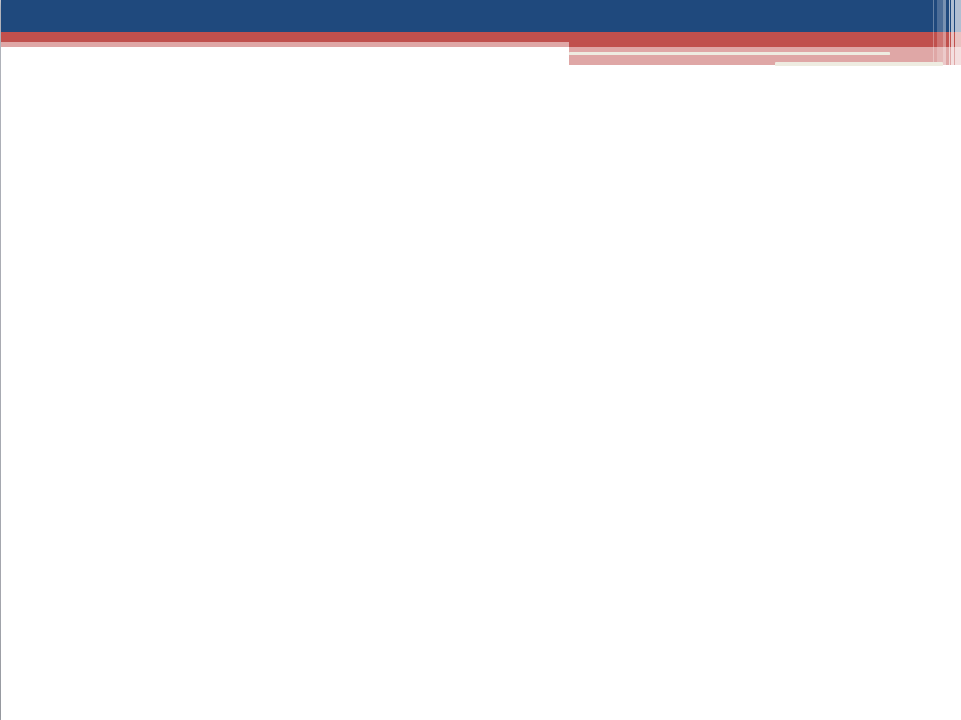 11
Администрация Туриловского сельского поселения
Динамика поступлений налога на доходыфизических лиц в бюджет Туриловского сельского поселения Миллеровского района
тыс. рублей
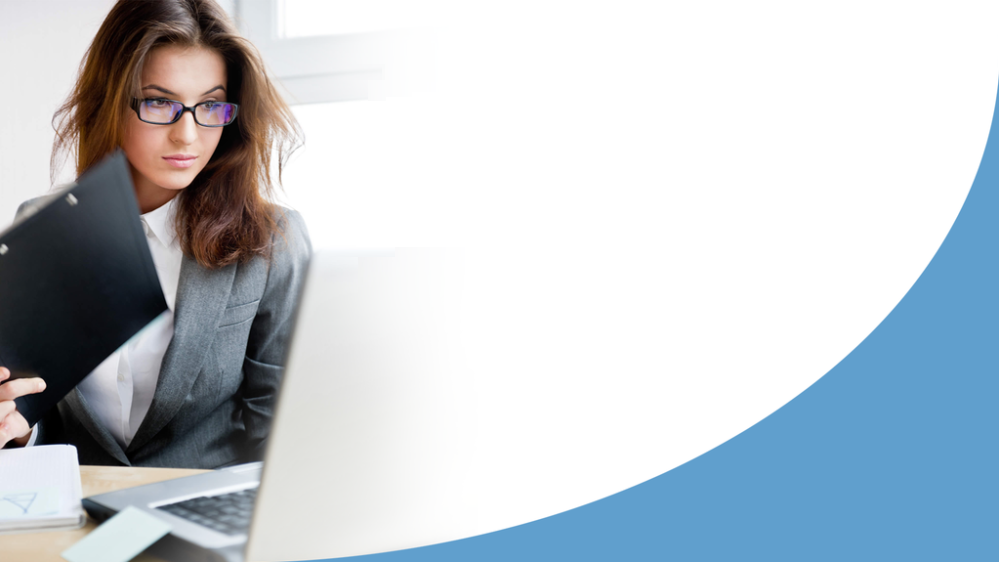 12
Администрация Туриловского сельского поселения
Безвозмездные поступления из областного бюджета
тыс. рублей
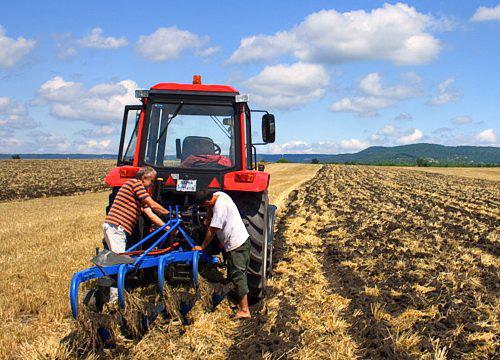 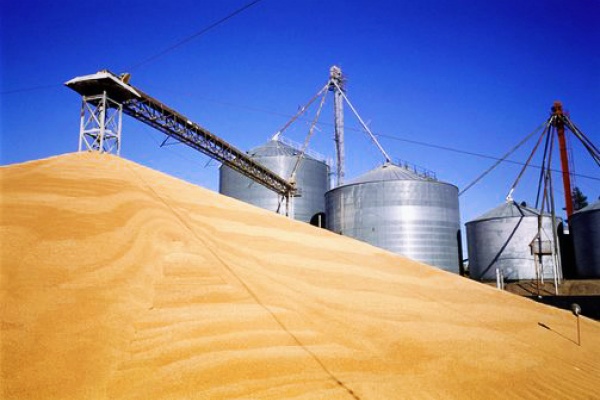 13
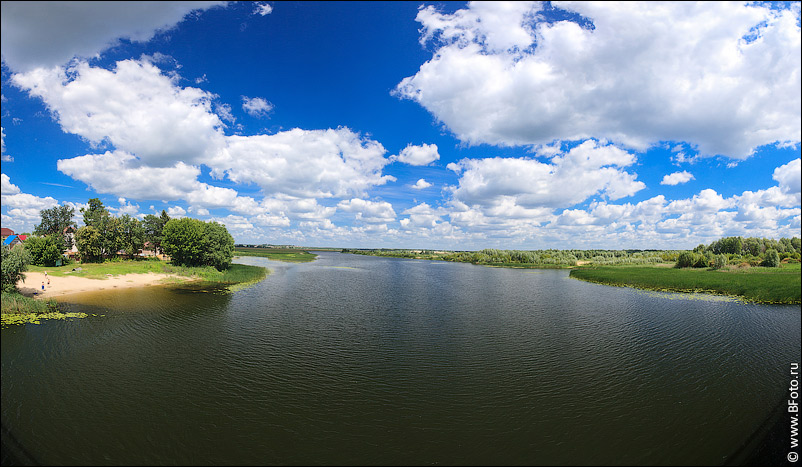 Администрация Туриловского сельского поселения
Динамика расходов бюджета Туриловского сельского поселения Миллеровского района
тыс. рублей
+8,8%
14
Расходы бюджета Туриловского сельского поселения Миллеровского района составили 10 414,1 тыс. руб., в том числе
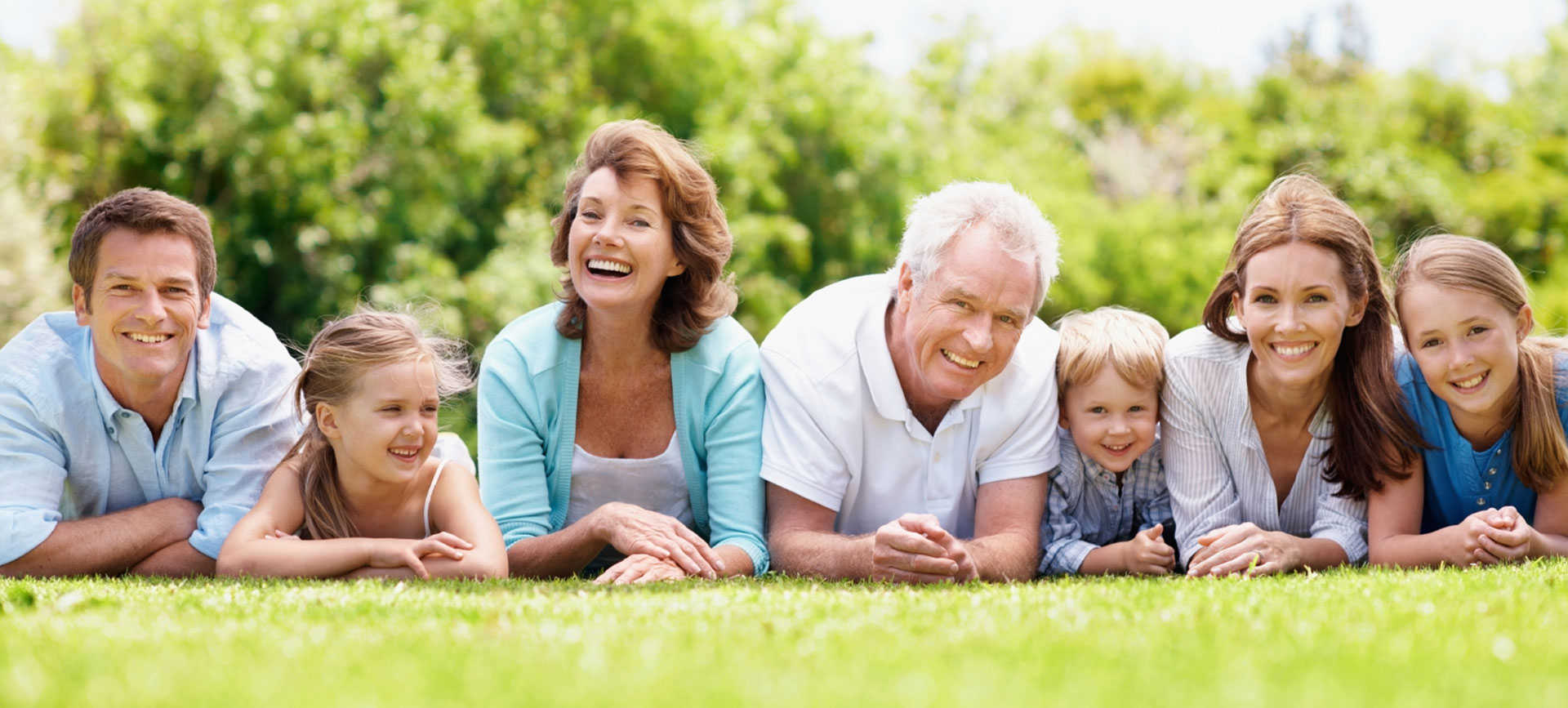 15
Администрация Туриловского сельского поселения
Расходы бюджета Туриловского сельского поселения Миллеровского района на социальную сферу в 2023 году –        3 935,9 тыс.рублей
Социальная сфера
(37,8%)
Социальная политика
(4,7%)
Культура, кинематография
(94,8%)
Образование
(0,5%)
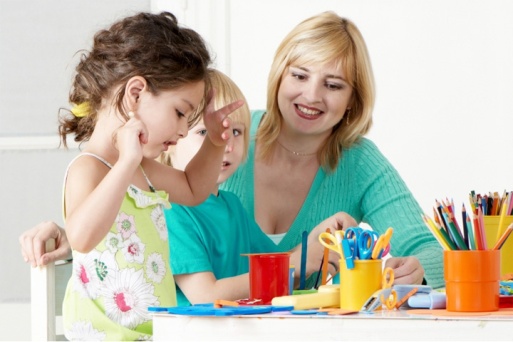 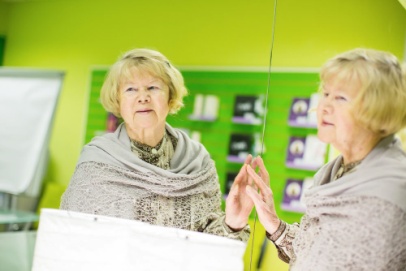 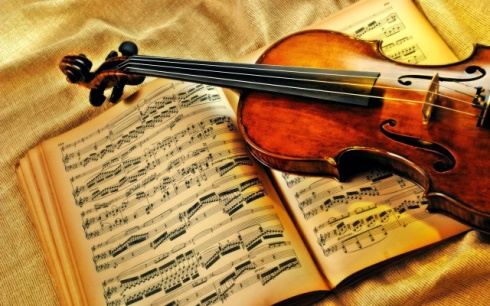 16
Администрация Туриловского сельского поселения
Структура расходовпо разделу «Культура, кинематография» на 2023 год
17
Администрация Туриловского сельского поселения
Расходы по разделу «жилищно-коммунальное хозяйство» 
в 2023 году – 814,3 тыс. рублей
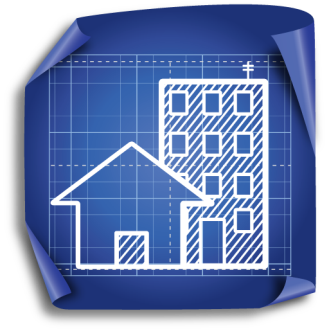 Расходы на уличное освещение(лимит электроэнергии)
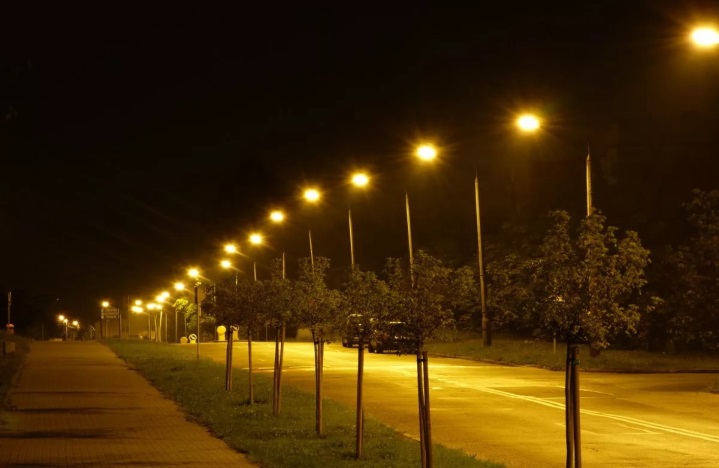 631,5 тыс. рублей
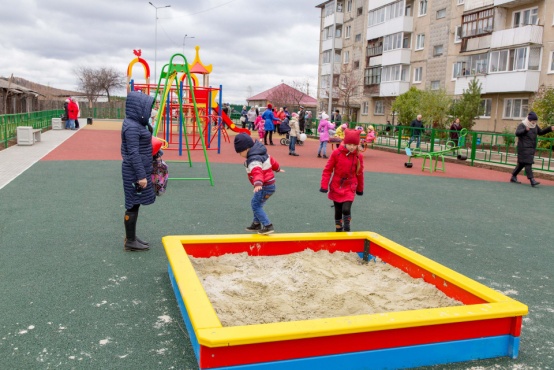 Содержание кладбищ
108,2 тыс. рублей
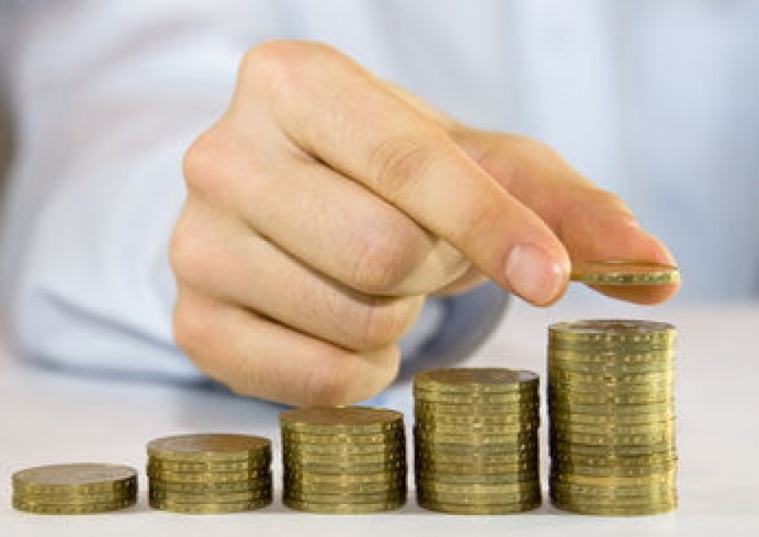 Иные расходы – 11,5 тыс. рублей
Обслуживание газопровода
63,1 тыс. рублей
18
Администрация Туриловского сельского поселения
Структура межбюджетных трансфертов из областного бюджета и бюджета Миллеровского района на 2023 год
Межбюджетные трансферты 
4 050,2 тыс. рублей
(3 направления)
Дотации 
(97,5%)
3 948,9
тыс. рублей
Субвенции
(2,5%)
101,3
тыс. рублей
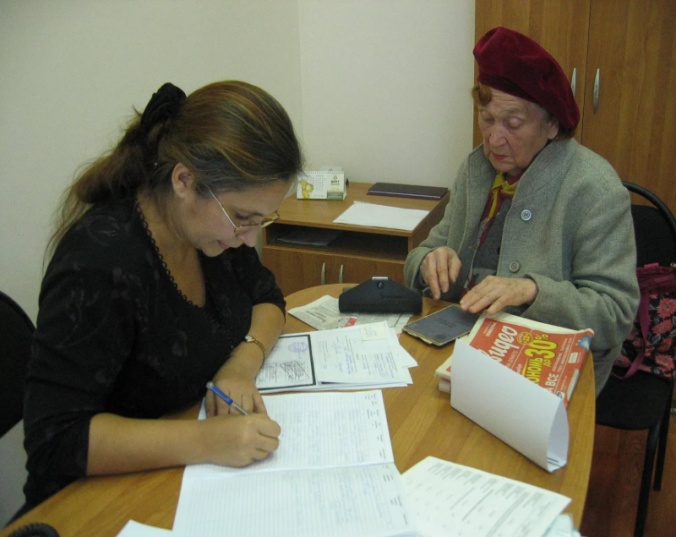 1 дотация
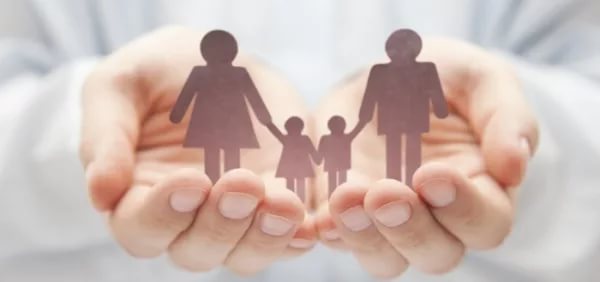 2 субвенции
19
Администрация Туриловского сельского поселения
Расходы бюджета Туриловского сельского поселения Миллеровского района, формируемые в рамках муниципальных программ Туриловского сельского поселения, и непрограмные расходы
тыс. рублей
20
Администрация Туриловского сельского поселения
Структура расходов по муниципальным программам Туриловского сельского поселения в 2023 году